CO2 Emission per kWh (Generation)
*Jan-Apr
kg-CO2/kWh
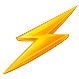 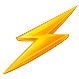 0.636
0.397
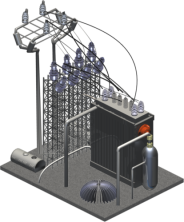 Unit : kg-CO2/kWh
Power Generation mean Gross Energy Generation of EGAT and Net Energy Generation of IPP, SPP and VSPP
CO2 Emission per kWh (Consumption)
kg-CO2/kWh
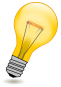 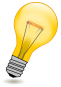 0.727
0.450
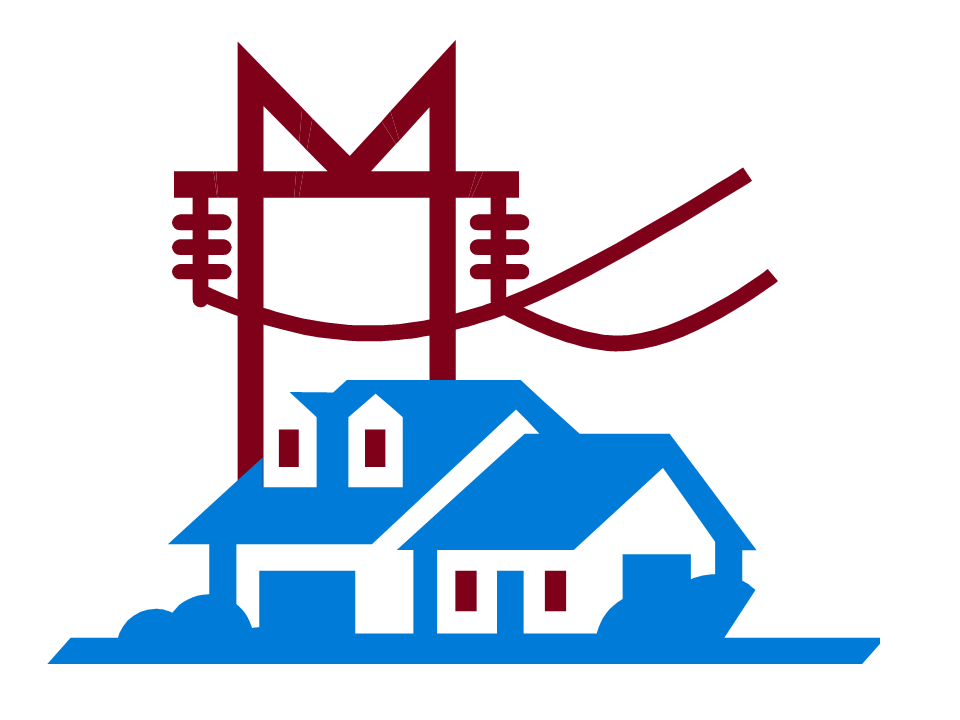 Unit : kg-CO2/kWh